GRUPA «MĀRĪTE»
TEMATS: Ripo, birst un slīd.Ziņa bērnam: Caurules, renes, trauki, slīpas virsmas palīdz pārvietot gan sīkas, gan lielas lietas.

Sasniedzamais rezultāts: Pavada ilgāku laiku darbojoties un eksperimentējot ar dažādu materiālu pārvietošanu.
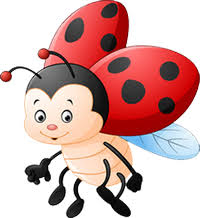 Valodu joma: Klausās tekstu, nosauc tajā darbojošās personas.
Sociālā un pilsoniskā joma:Izrāda vēlmi veikt kādu darbību kopā ar citiem.
Kultūras izpratnes un pašizpausmes mākslā joma:Izmanto dažādas līnijas, laukumus, formas un krāsas radošajā darbā.
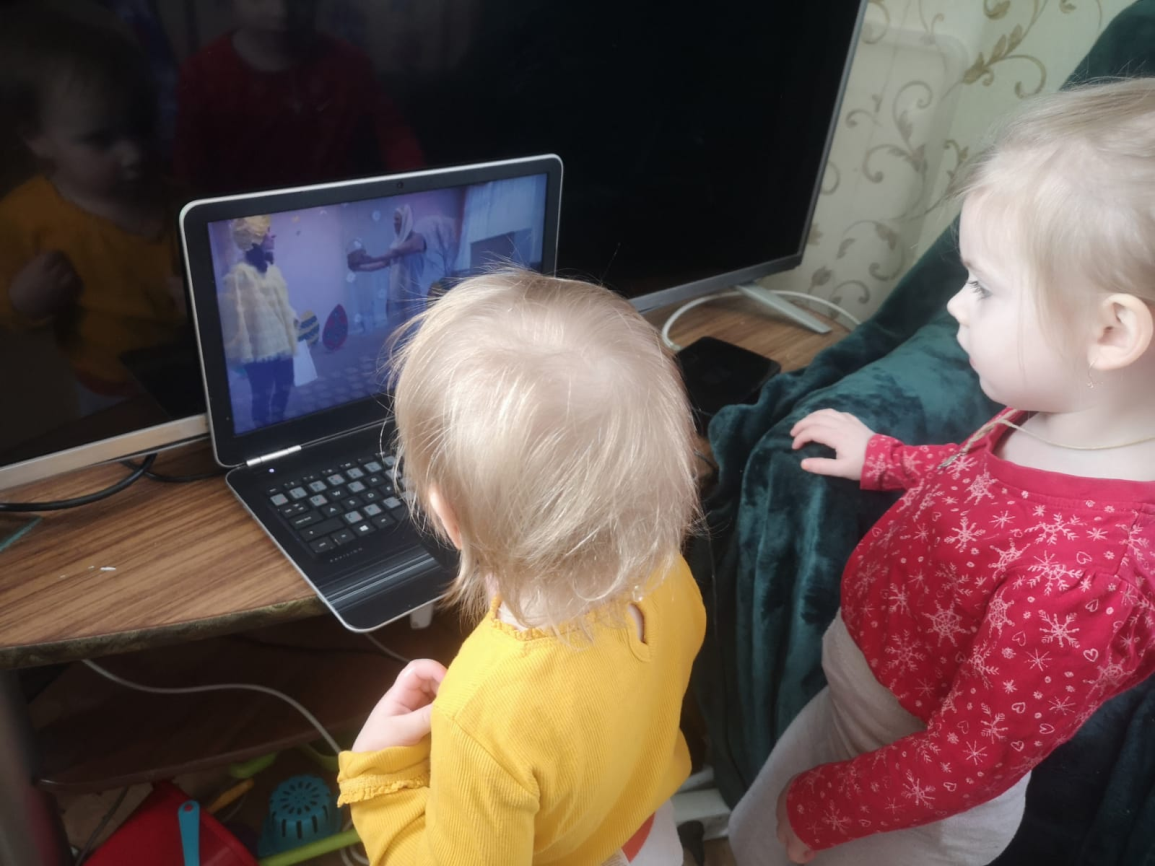 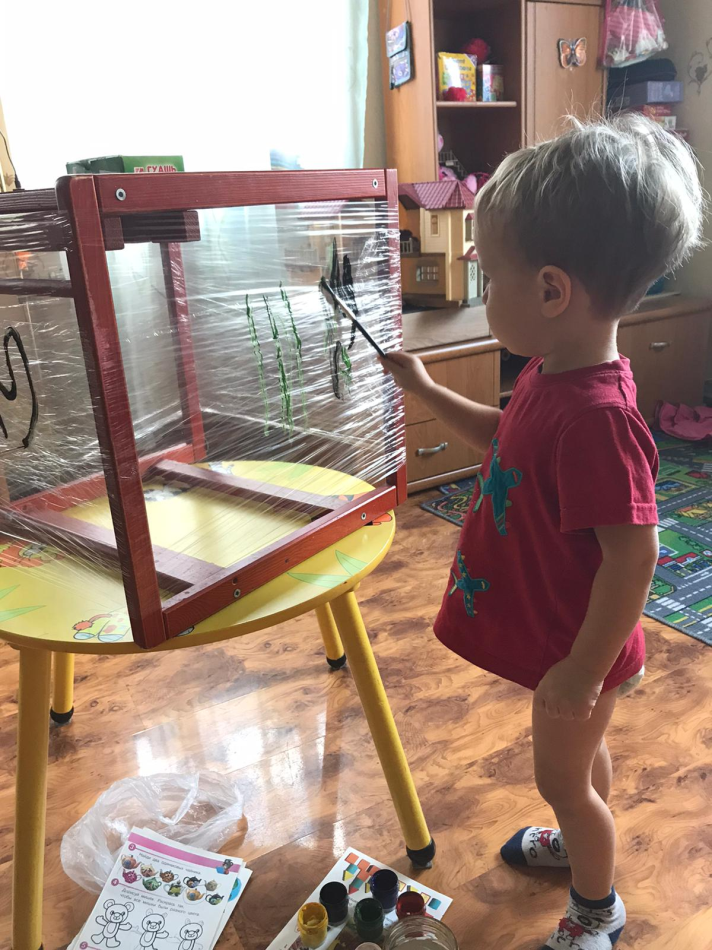 Dabaszinātņu joma:Nosauc novērotās dabas parādības, piemēram, lietus, sniegs, krusa, vējš.
Matemātikas joma:Praktiskā darbībā atšķir jēdzienus viens, daudz; nosauc priekšmetu skaitu trīs apjomā.
Tehnoloģiju joma:Apgūst dažādus darba paņēmienus un drošības noteikumus savas ieceres īstenošanai no papīra un tekstilmateriāliem: pielīmē papīru pie pamatnes
Veselības un fiziskās aktivitātes joma:Pārvietojas vidē sev pieņemamā veidā, izmantojot vides un pieaugušā piedāvātās iespējas: soļo, skrien, rāpo, lien, veļas, lec, mācās noturēt līdzsvaru.
Paldies par uzmanību!